Paper ID
Paper Title
Jane Doe, John Doe
RWW University
Radio & Wireless Week 2023
Paper ID - Authors
1
Radio & Wireless Week 2023
Paper ID - Authors
2
RWW’24 will be held 
21–24 January 2024
in 
San Antonio, TX

We are looking forward seeing you all there again
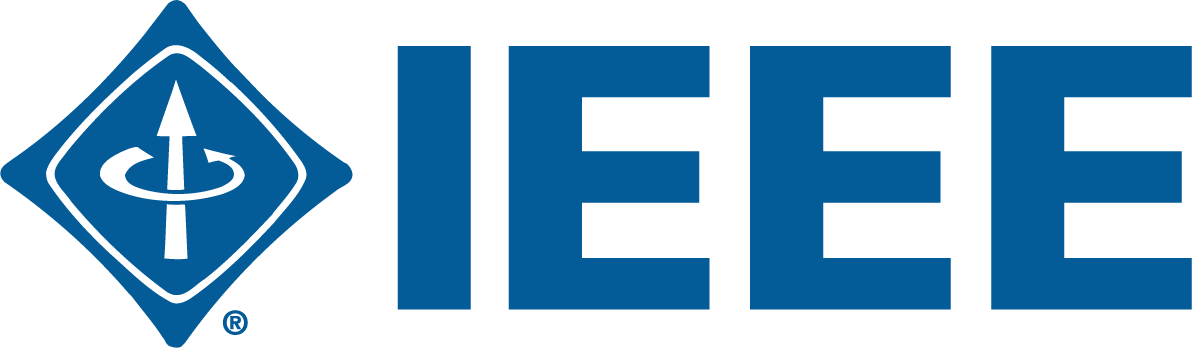 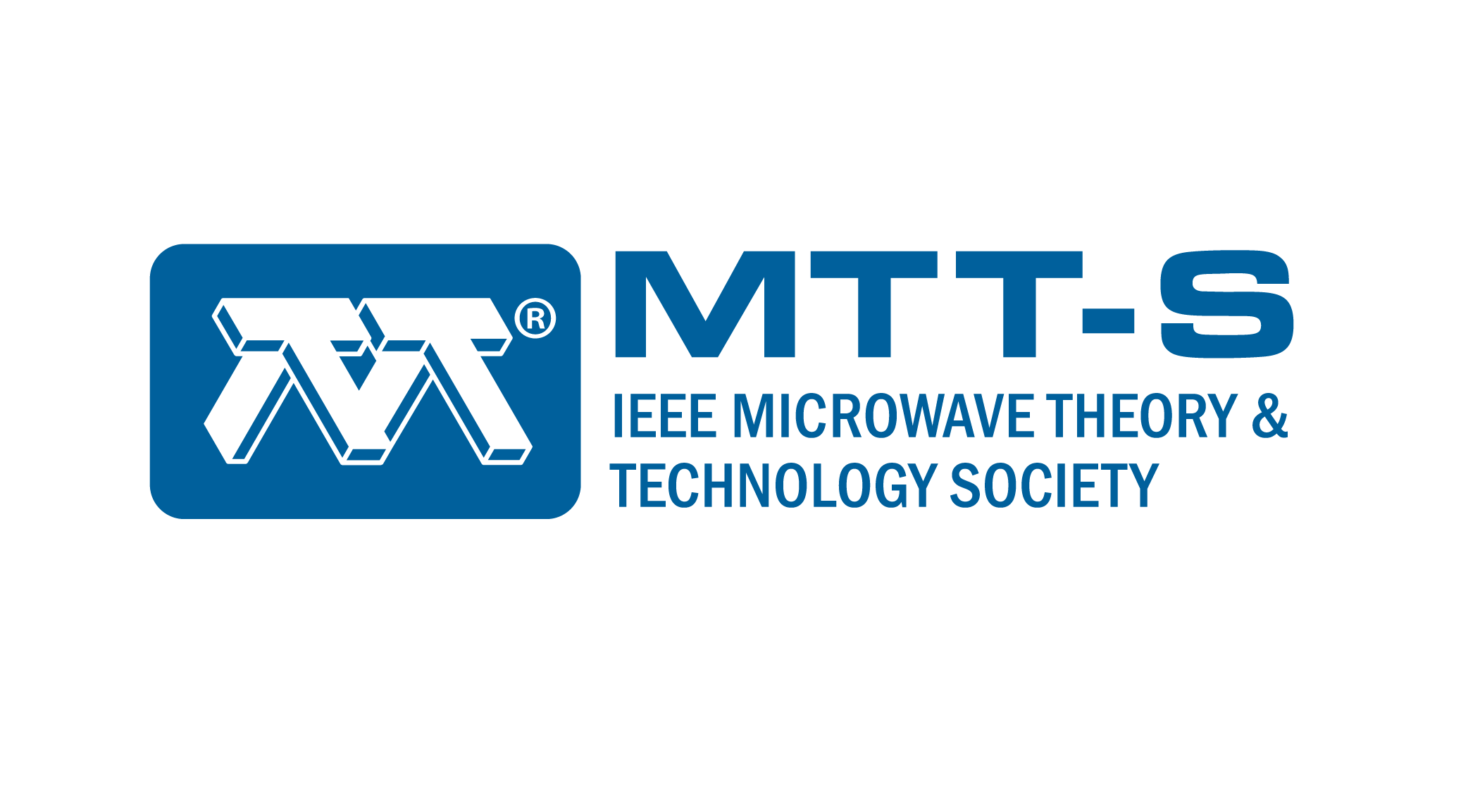 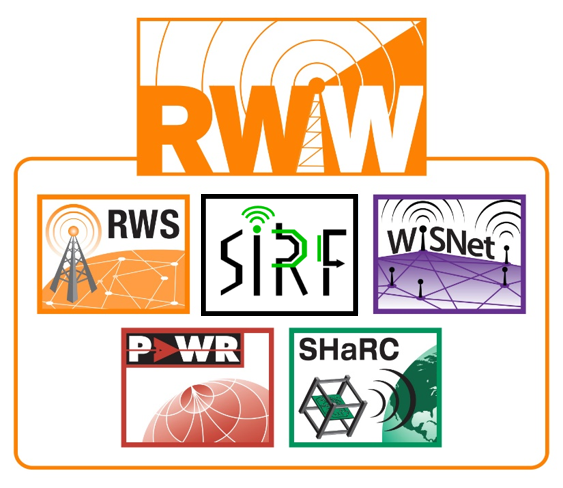 Radio & Wireless Week 2023
Paper ID - Authors
3